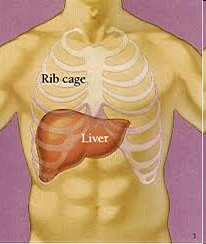 Structure of the Liver
Page 26-27 (P38 – 41 of old book) 
Success Criteria
Describe the histology and gross structure of the liver
Task: Complete Worksheet
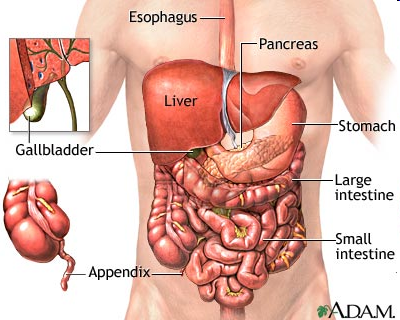 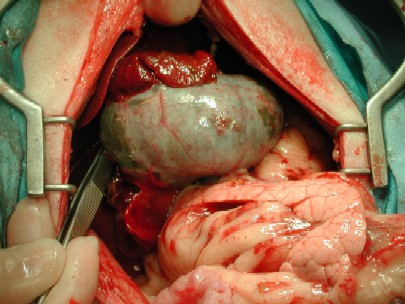 Liver
Gallbladder
Pancreas